Visualizing convolutional networks
Receptive field
Which input pixels does a particular unit in a feature map depends on
convolve with 3 x 3 filter
Receptive field
convolve with 3 x 3 filter
convolve with 3 x 3 filter
3x3 receptive field
5x5 receptive field
Receptive field
convolve with 3 x 3 filter, subsample
Receptive field
convolve with 3 x 3 filter, subsample by factor 2
convolve with 3 x 3 filter
3x3 receptive field
7x7 receptive field: union of 9 3x3 fields with stride of 2
Visualizing convolutional networks
Take images for which a given unit in a feature map scores high
Identify the receptive field for each.
Rich feature hierarchies for accurate object detection and semantic segmentation. R. Girshick, J. Donahue, T. Darrell, J. Malik. In CVPR, 2014.
Visualizing convolutional networks II
Block regions of the image and classify
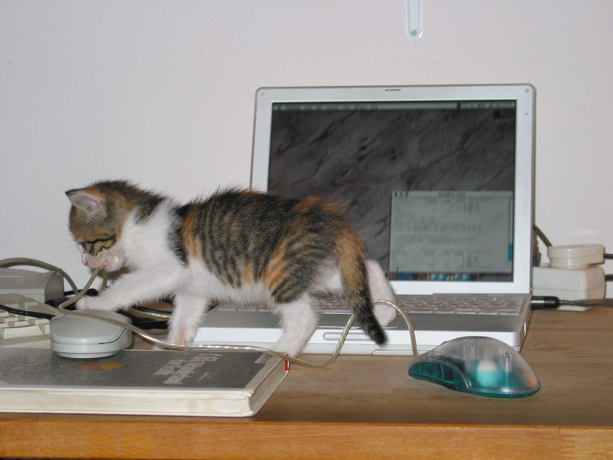 Visualizing and Understanding Convolutional Networks. M. Zeiler and R. Fergus. In ECCV 2014.
Visualizing convolutional networks II
Image pixels important for classification = pixels when blocked cause misclassification
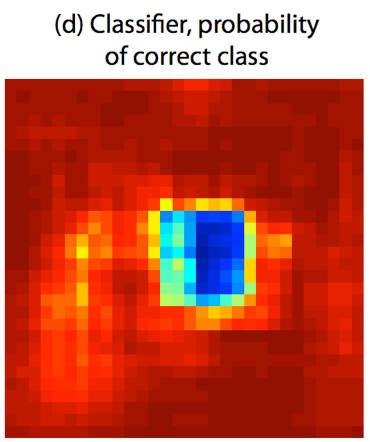 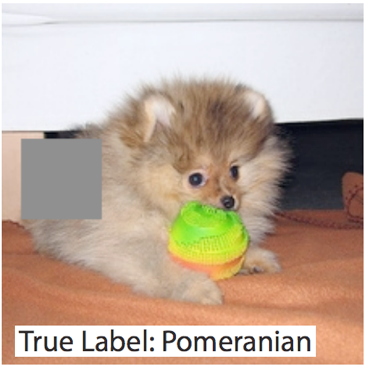 Visualizing and Understanding Convolutional Networks. M. Zeiler and R. Fergus. In ECCV 2014.
Semantic Segmentation
The Task
person
grass
trees
motorbike
road
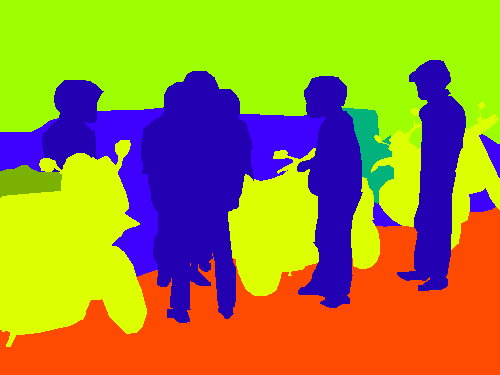 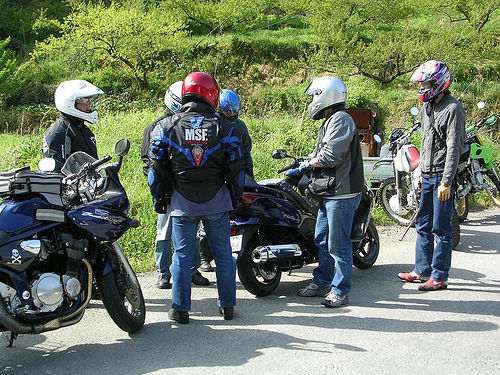 Evaluation metric
Pixel classification!
Accuracy?
Heavily unbalanced
Common classes are over-emphasized
Intersection over Union
Average across classes and images
Per-class accuracy
Compute accuracy for every class and then average
Things vs Stuff
THINGS
Person, cat, horse, etc
Constrained shape
Individual instances with separate identity
May need to look at objects
STUFF
Road, grass, sky etc
Amorphous, no shape
No notion of instances
Can be done at pixel level
“texture”
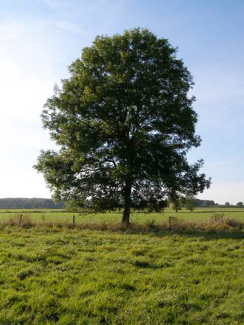 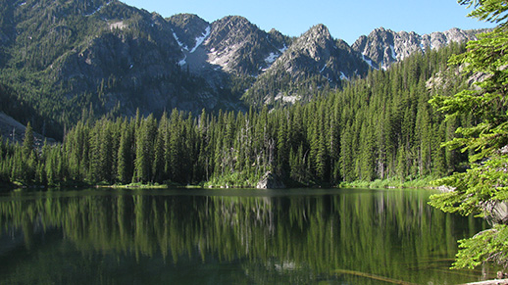 Challenges in data collection
Precise localization is hard to annotate

Annotating every pixel leads to heavy tails

Common solution: annotate few classes (often things), mark rest as “Other”

Common datasets: PASCAL VOC 2012 (~1500 images, 20 categories), COCO (~100k images, 20 categories)
Pre-convnet semantic segmentation
Things
Do object detection, then segment out detected objects
Stuff
”Texture classification”
Compute histograms of filter responses
Classify local image patches
Semantic segmentation using convolutional networks
w
3
h
Semantic segmentation using convolutional networks
c
w/4
h/4
Semantic segmentation using convolutional networks
c
w/4
h/4
Semantic segmentation using convolutional networks
c
w/4
Can be considered as a feature vector for a pixel
h/4
Semantic segmentation using convolutional networks
#classes
c
Convolve with #classes 1x1 filters
w/4
h/4
Semantic segmentation using convolutional networks
Pass image through convolution and subsampling layers
Final convolution with #classes outputs
Get scores for subsampled image
Upsample back to original size
Semantic segmentation using convolutional networks
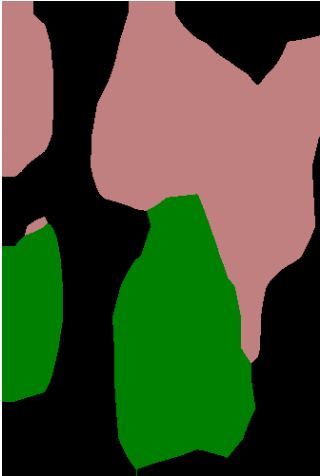 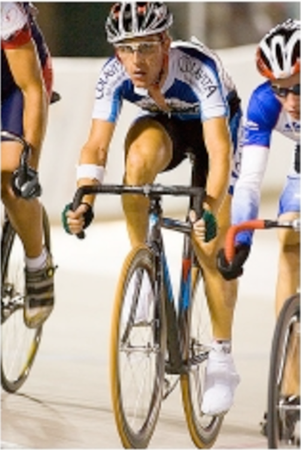 person
bicycle
The resolution issue
Problem: Need fine details!
Shallower network / earlier layers?
Deeper networks work better: more abstract concepts
Shallower network => Not very semantic!
Remove subsampling?
Subsampling allows later layers to capture larger and larger patterns
Without subsampling => Looks at only a small window!
Solution 1: Image pyramids
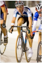 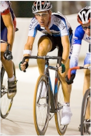 Higher resolutionLess context
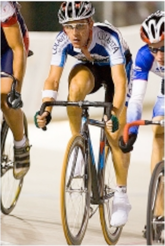 Small networks that maintain resolution
Learning Hierarchical Features for Scene Labeling. Clement Farabet, Camille Couprie, Laurent Najman, Yann LeCun. In TPAMI, 2013.
Solution 2: Skip connections
Problem: early layers not semantic
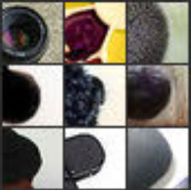 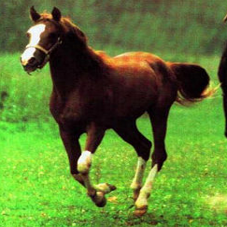 Horse
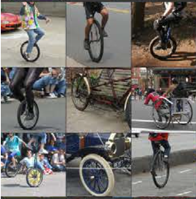 Visualizations from : M. Zeiler and R. Fergus. Visualizing and Understanding Convolutional Networks. In ECCV 2014.
[Speaker Notes: If you look at what one of these higher layers is detecting, here I am showing the input image patches that are highly scored by one of the units. This particular layer really likes bicycle wheels, so if this unit fires, you know that there is a bicycle wheel in the image. Unfortunately, you don’t know where the bicycle wheel is, because this unit doesn’t care where the bicycle wheel appears, or at what orientation or what scale.]
Solution 2: Skip connections
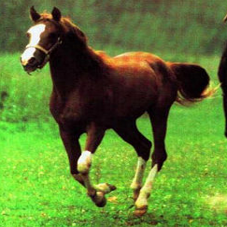 Compute class scores at multiple layers, then upsample and add
upsample
Solution 2: Skip connections
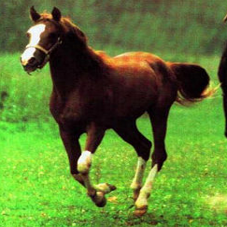 Red arrows indicate backpropagation
Skip connections
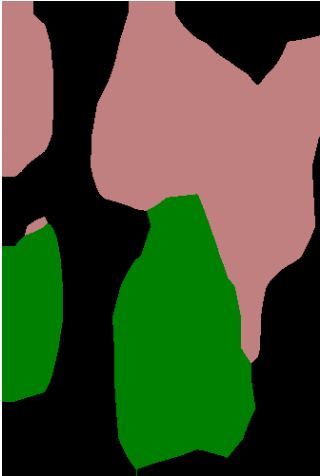 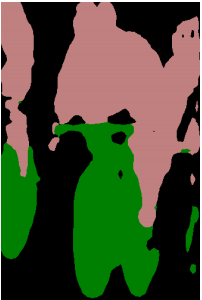 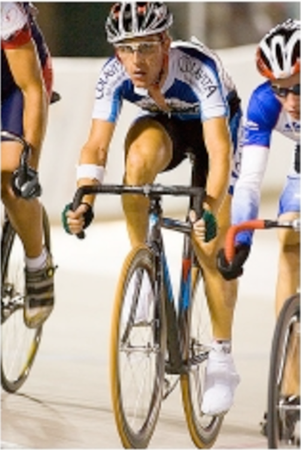 with skip
without skip
Fully convolutional networks for semantic segmentation. Evan Shelhamer, Jon Long, Trevor Darrell. In CVPR 2015
Solution 3: Dilation
Need subsampling to allow convolutional layers to capture large regions with small filters
Can we do this without subsampling?
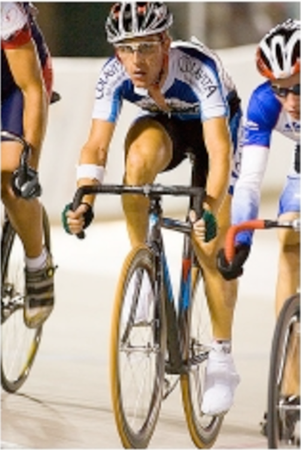 Solution 3: Dilation
Need subsampling to allow convolutional layers to capture large regions with small filters
Can we do this without subsampling?
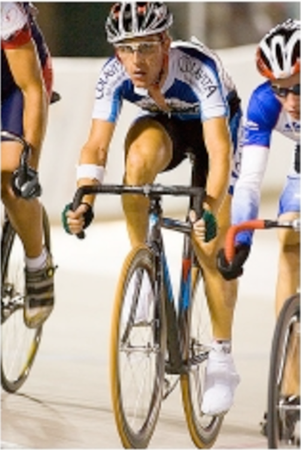 Solution 3: Dilation
Need subsampling to allow convolutional layers to capture large regions with small filters
Can we do this without subsampling?
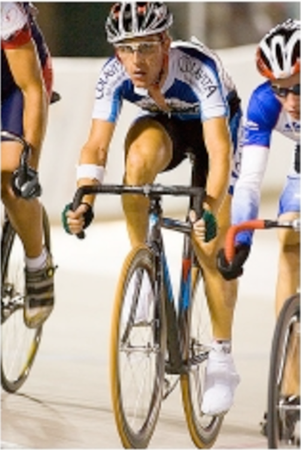 Solution 3: Dilation
Instead of subsampling by factor of 2: dilate by factor of 2
Dilation can be seen as:
Using a much larger filter, but with most entries set to 0
Taking a small filter and “exploding”/ “dilating” it
Not panacea: without subsampling, feature maps are much larger: memory issues
Putting it all together
Best Non-CNN approach: ~46.4%
Semantic Image Segmentation with Deep Convolutional Nets and Fully Connected CRFs. Liang-Chieh Chen, George Papandreou, Iasonas Kokkinos, Kevin Murphy, Alan Yuille. In ICLR, 2015.